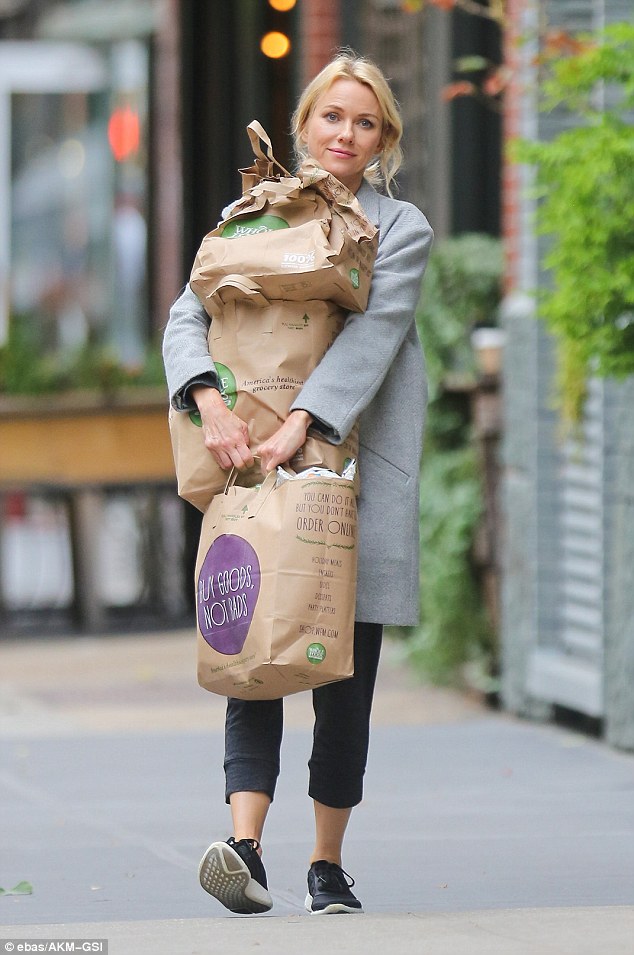 We fill our bags with
GUILT.
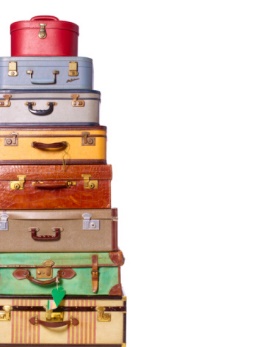 We fill our 
bags with
DISCONTENT.
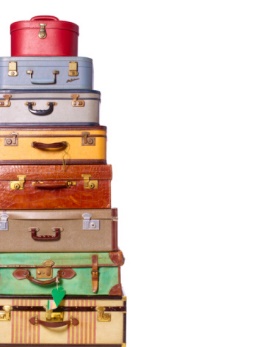 LUKE 12:15
And He said to them, “Take heed and beware of covetousness, for one’s life does not consist in the abundance of the things he possesses.”
PSALM 23:1
The Lord is my shepherd; I shall not want.
We fill our 
bags with
WEARINESS.
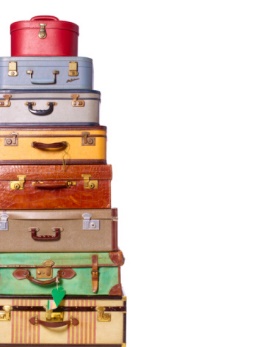 ISAIAH 26:3
You will keep him in perfect peace, whose mind is stayed on You, Because he trusts in You.
We fill our 
bags with
WORRY.
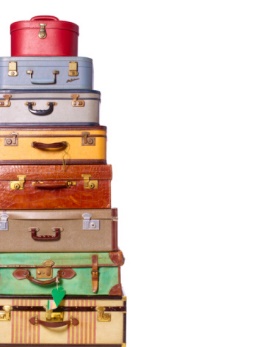 1 PETER 5:7
casting all your care upon Him, for He cares for you.
MATTHEW 6:34 
(THE MESSAGE)
“Give your entire attention to what God is doing right now, and don’t get worked up about what may or may not happen tomorrow. God will help you deal with whatever hard things come up when the time comes.
PHILIPPIANS 4:6
Be anxious for nothing, but in everything by prayer and supplication, with thanksgiving, let your requests be made known to God;
PHILIPPIANS 4:7
and the peace of God, which surpasses all understanding, will guard your hearts and minds through Christ Jesus.
We fill our 
bags with
HOPELESSNESS.
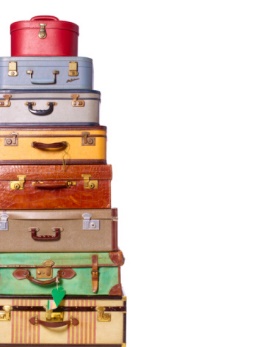 PSALM 121:1
I will lift up my eyes to the hills—from whence comes my help?
PSALM 121:2
My help comes from the Lord, Who made heaven and earth.
PSALM 121:3
He will not allow your foot to be moved; He who keeps you will not slumber.
PSALM 121:4
Behold, He who keeps Israel shall neither slumber nor sleep.
PSALM 121:5
The Lord is your keeper; the Lord is your shade at your right hand.
PSALM 121:6
The sun shall not strike you by day, nor the moon by night.
PSALM 121:7
The Lord shall preserve you from all evil; He shall preserve your soul.